DNA History and Structure
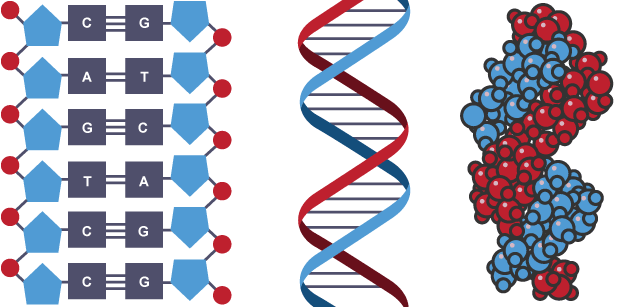 Bases
Adenine
Thymine
Guanine
Cytosine
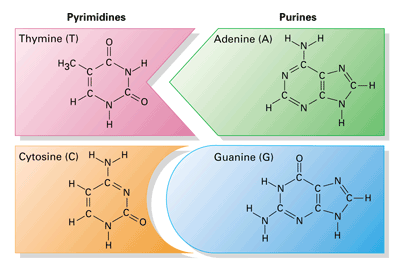 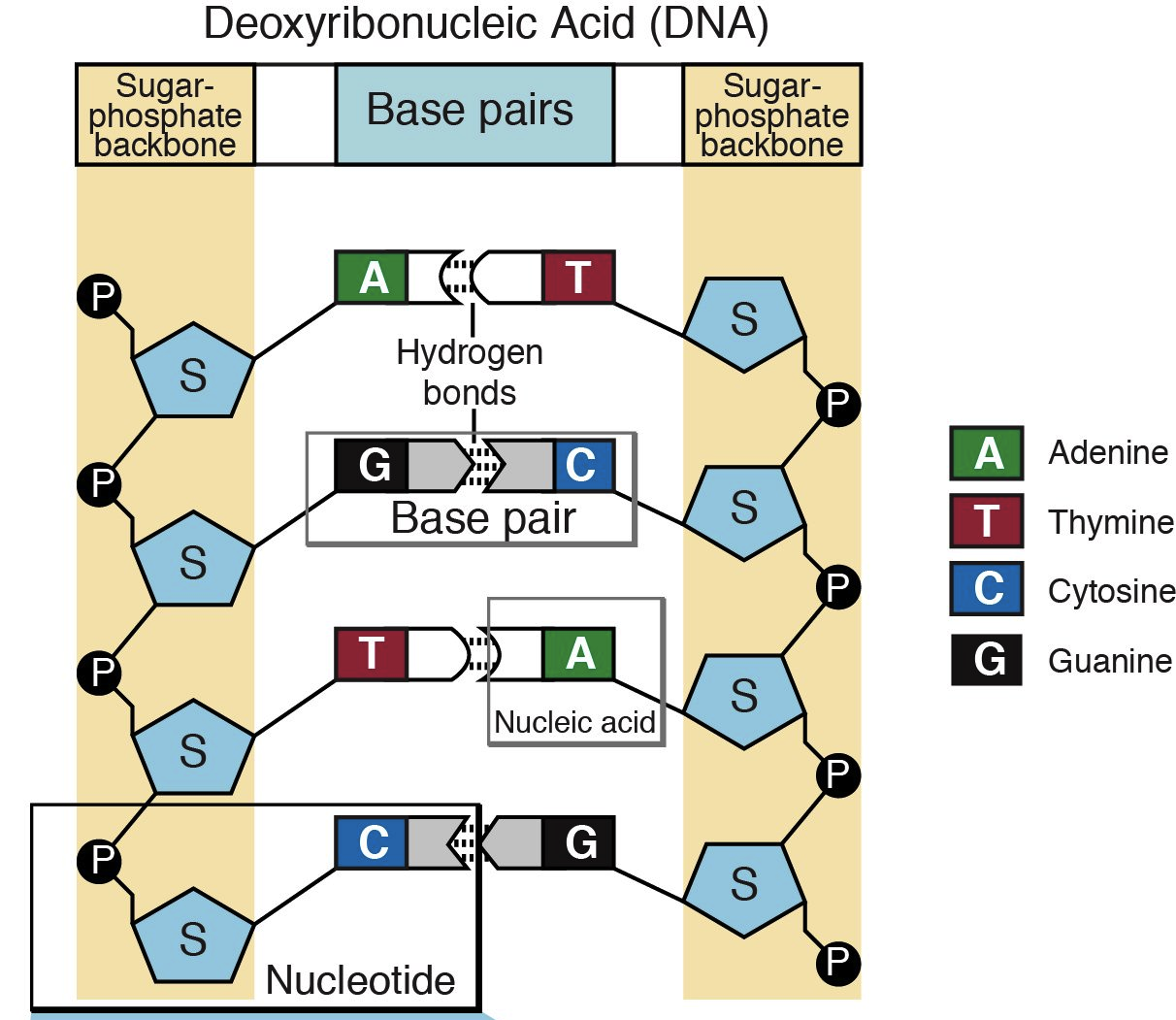 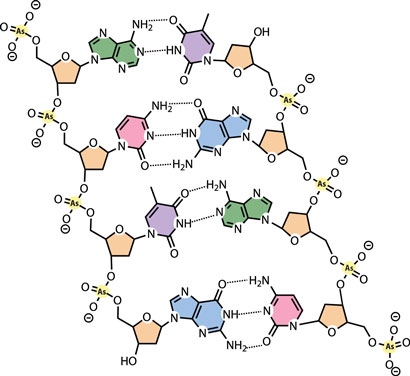 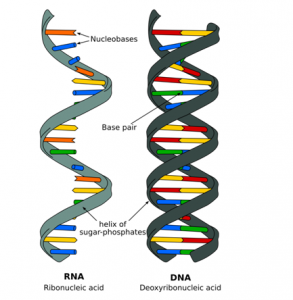 Chargaff
The amounts of Adenine = amounts of Thymine
Amounts of Guanine = amounts of Cytosine
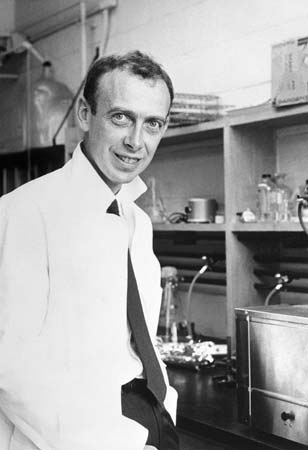 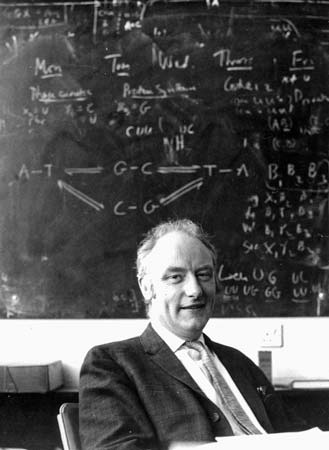 Wilkins    and     Franklin
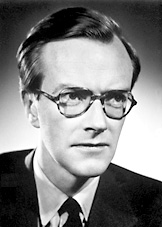 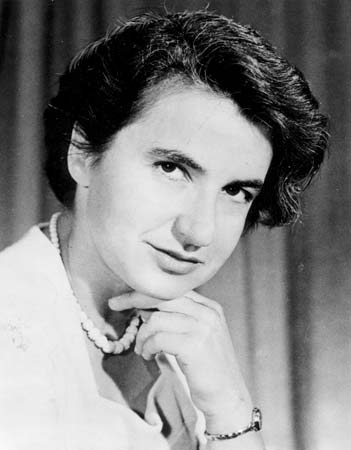 Watson     and     Crick
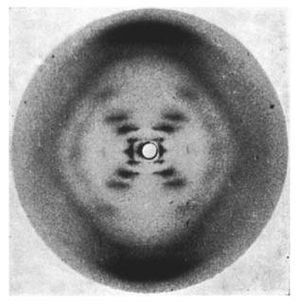 DNA Videos
https://www.youtube.com/watch?v=zwibgNGe4aY
https://www.youtube.com/watch?v=5MQdXjRPHmQ